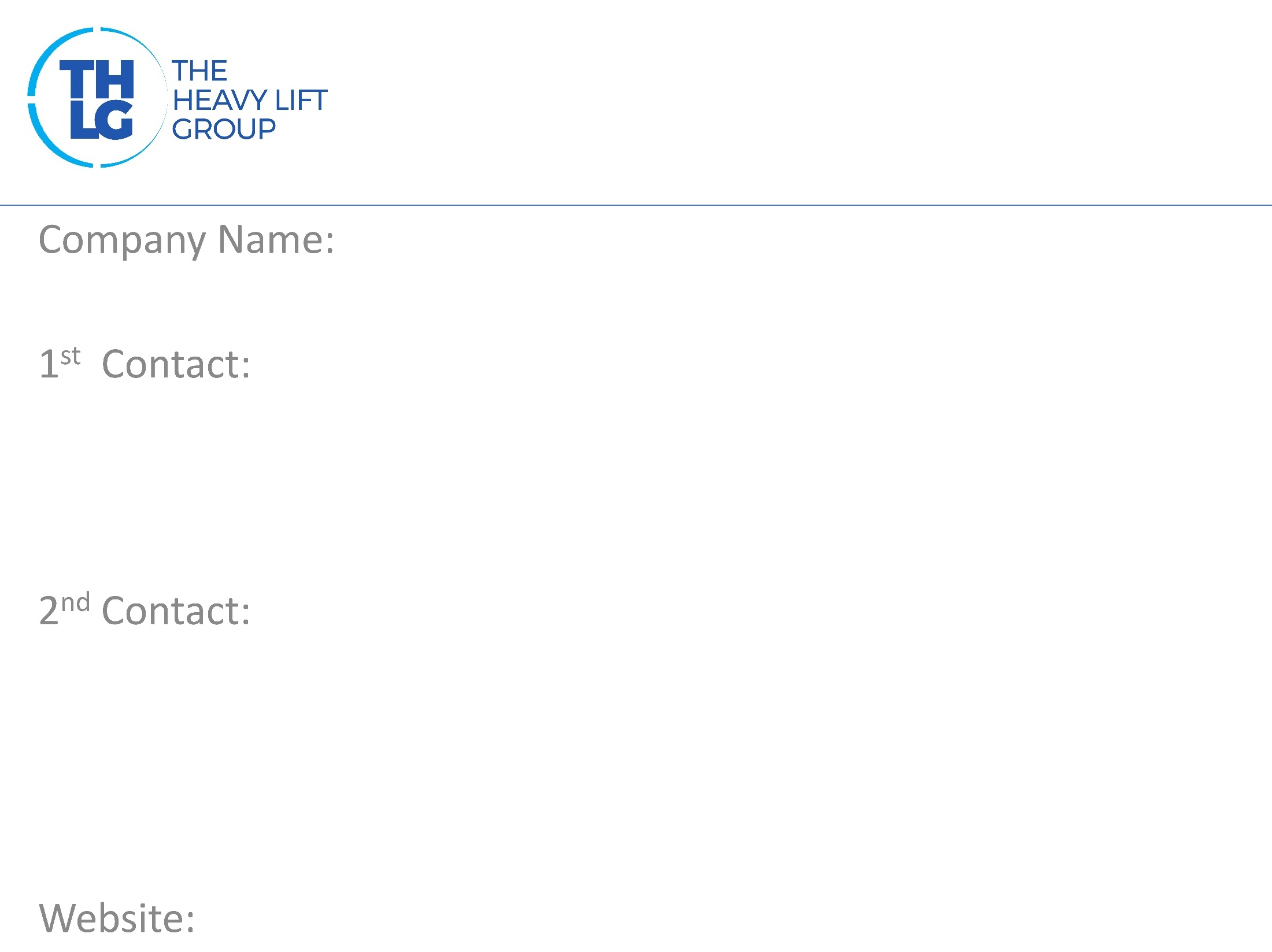 KAZAKHSTANTHLG member since 2005
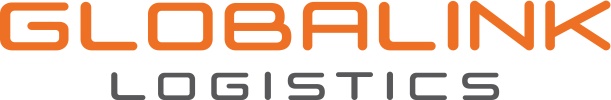 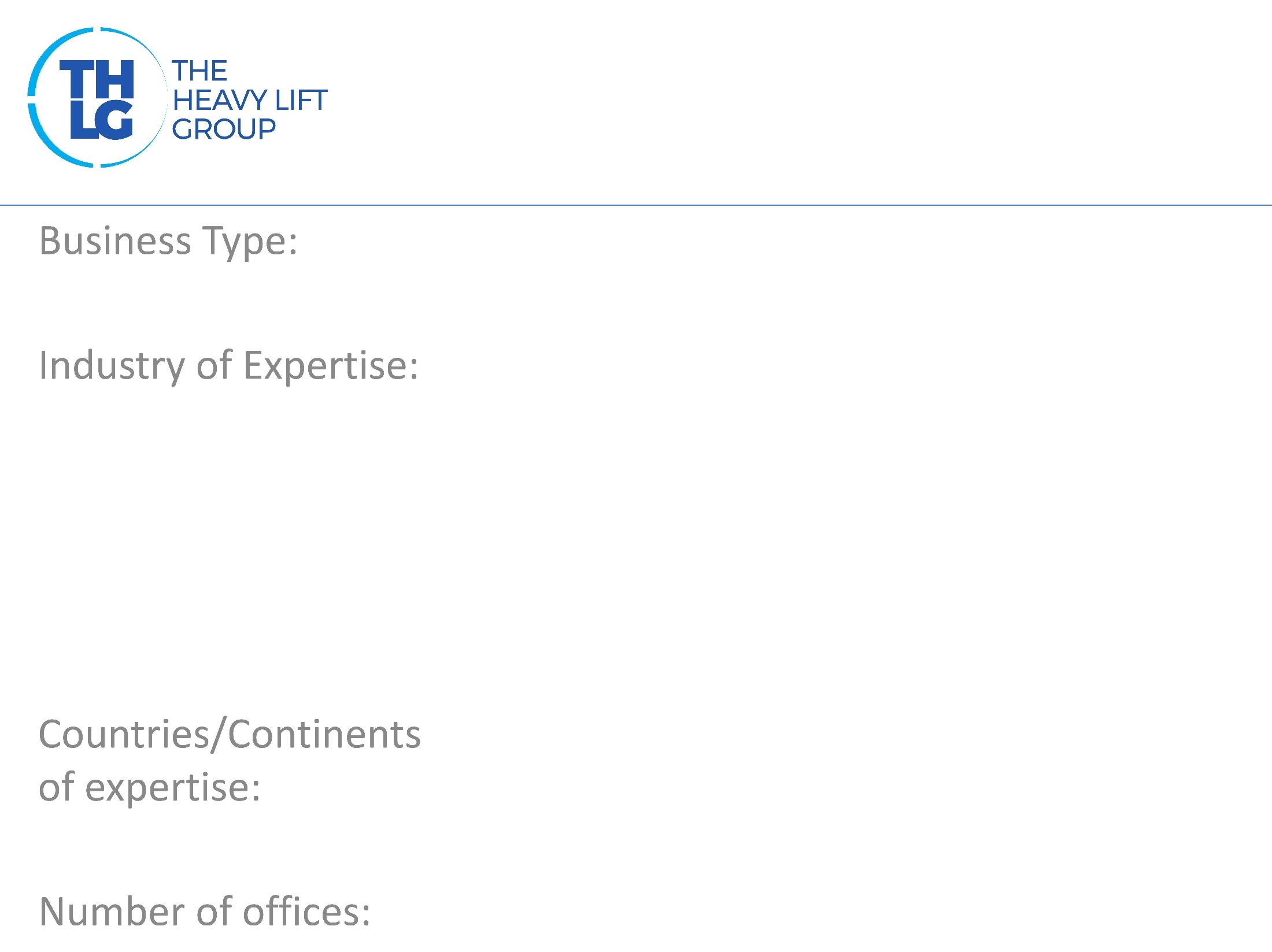 KAZAKHSTANTHLG member since 2005
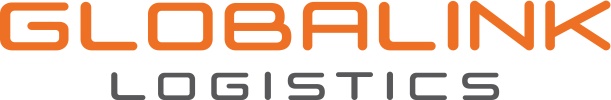 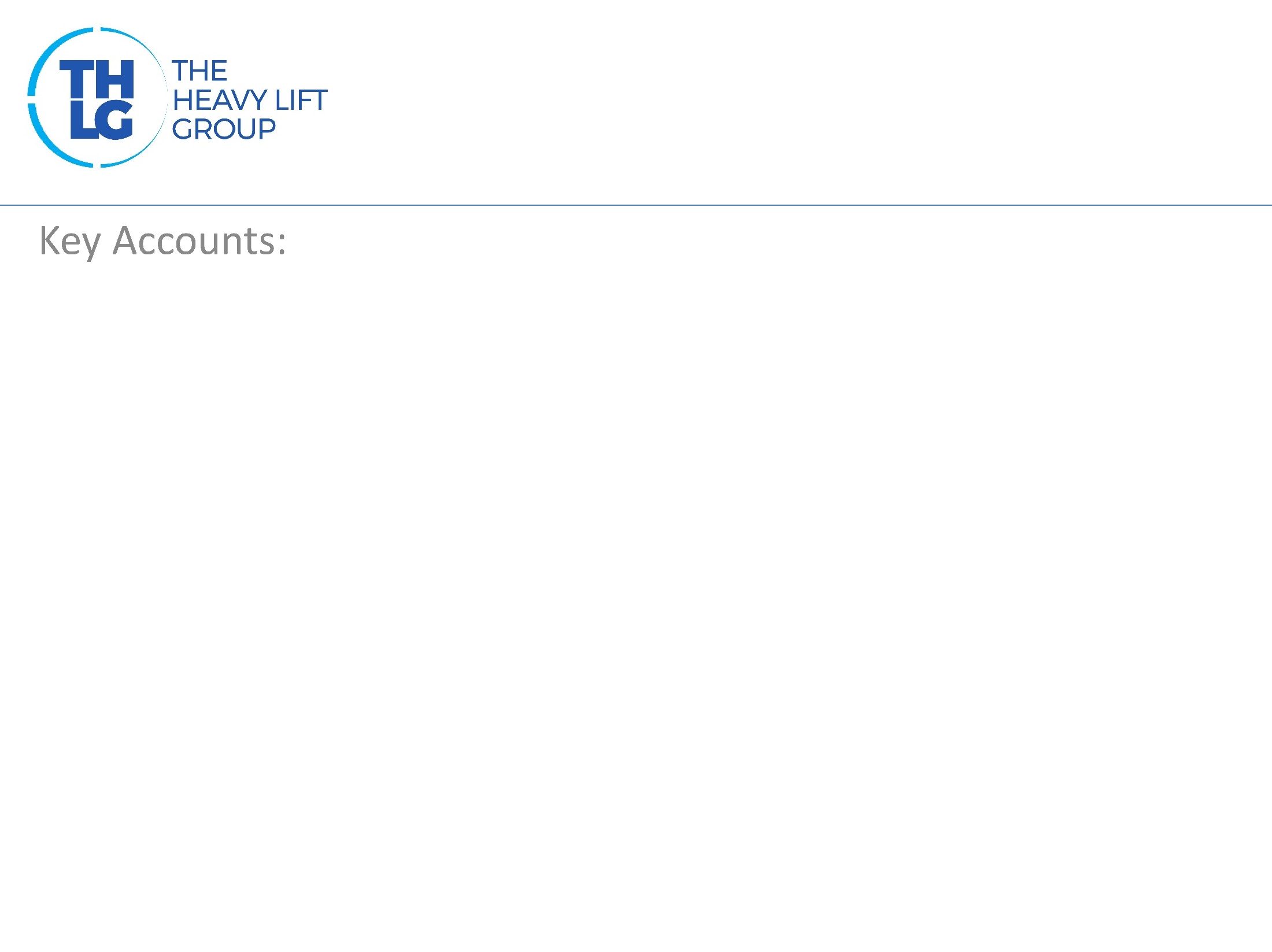 KAZAKHSTANTHLG member since 2005
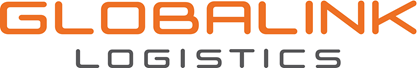 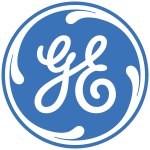 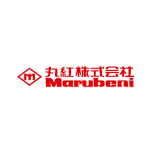 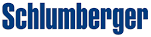 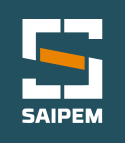 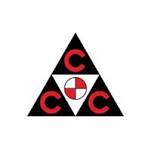 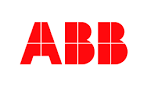 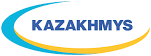 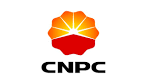 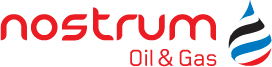 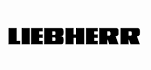 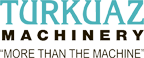 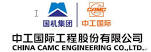 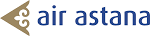 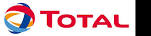 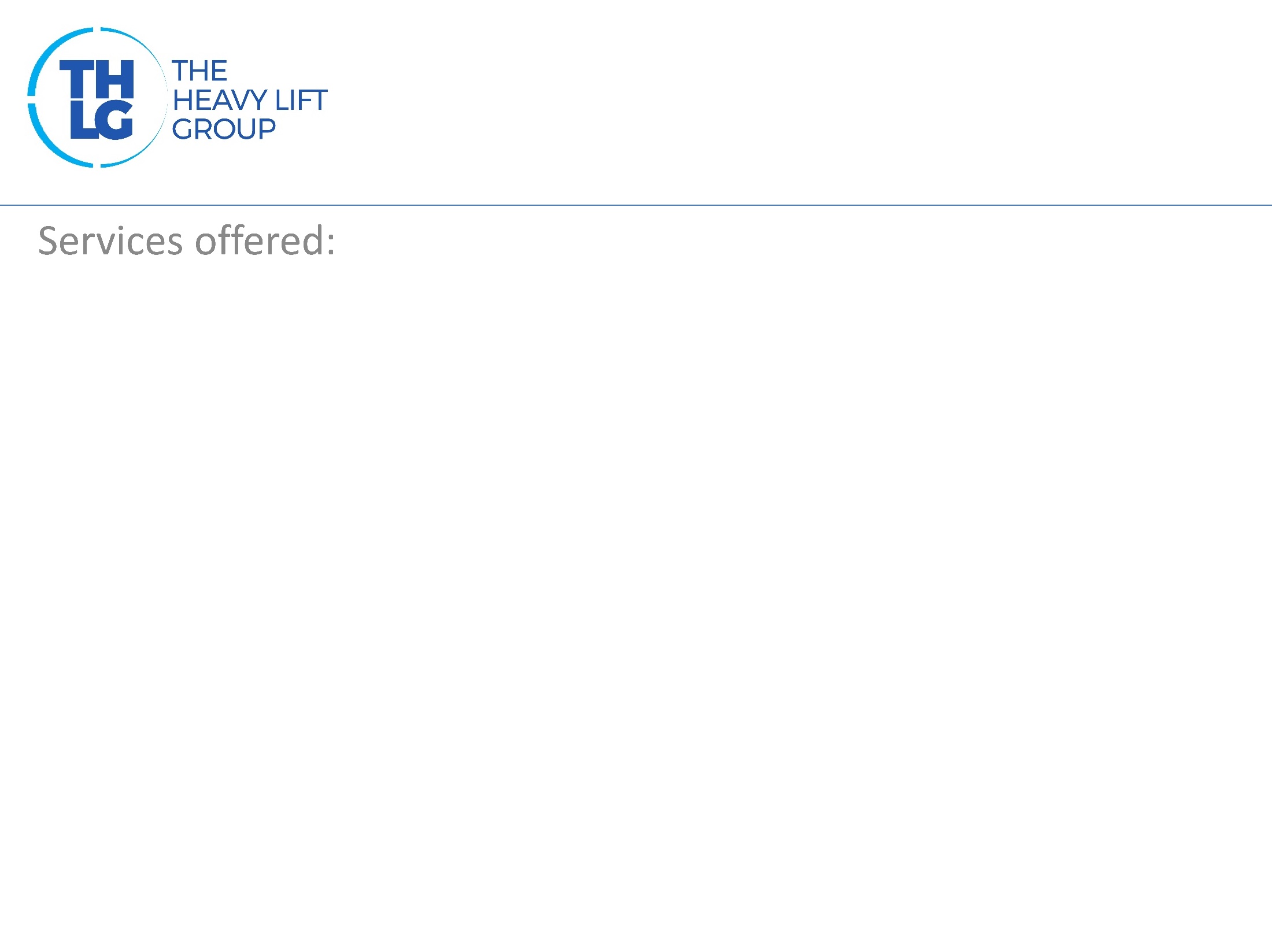 KAZAKHSTANTHLG member since 2005
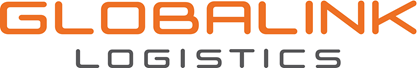 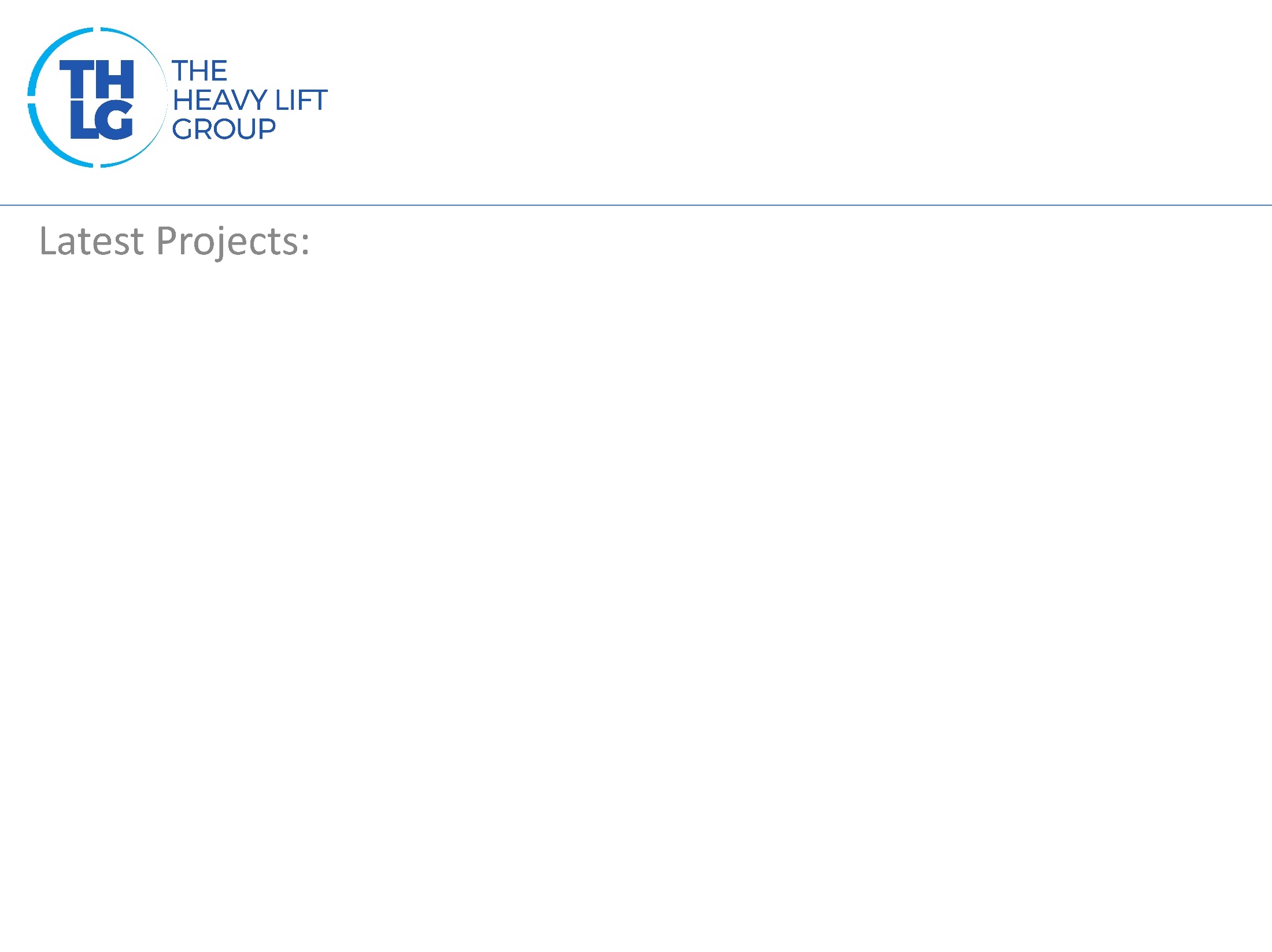 KAZAKHSTANTHLG member since 2005
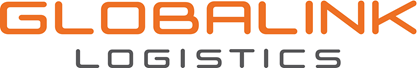 http://globalinklogistics.com/servicescategary/Project-Logistics
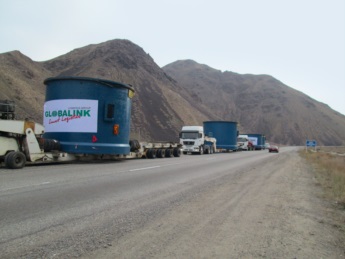 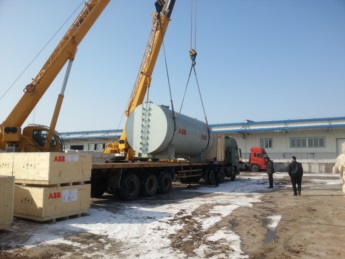 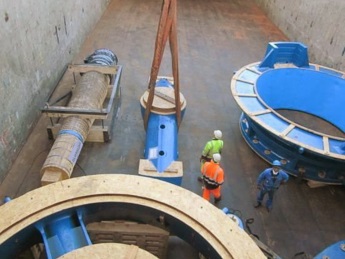 Join us on social media
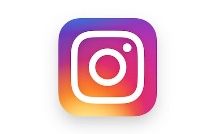 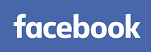 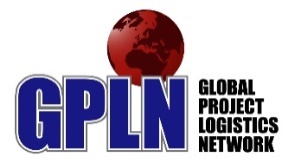 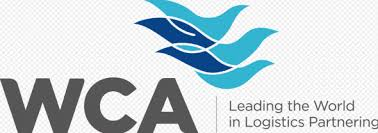 Participation in other Groups: